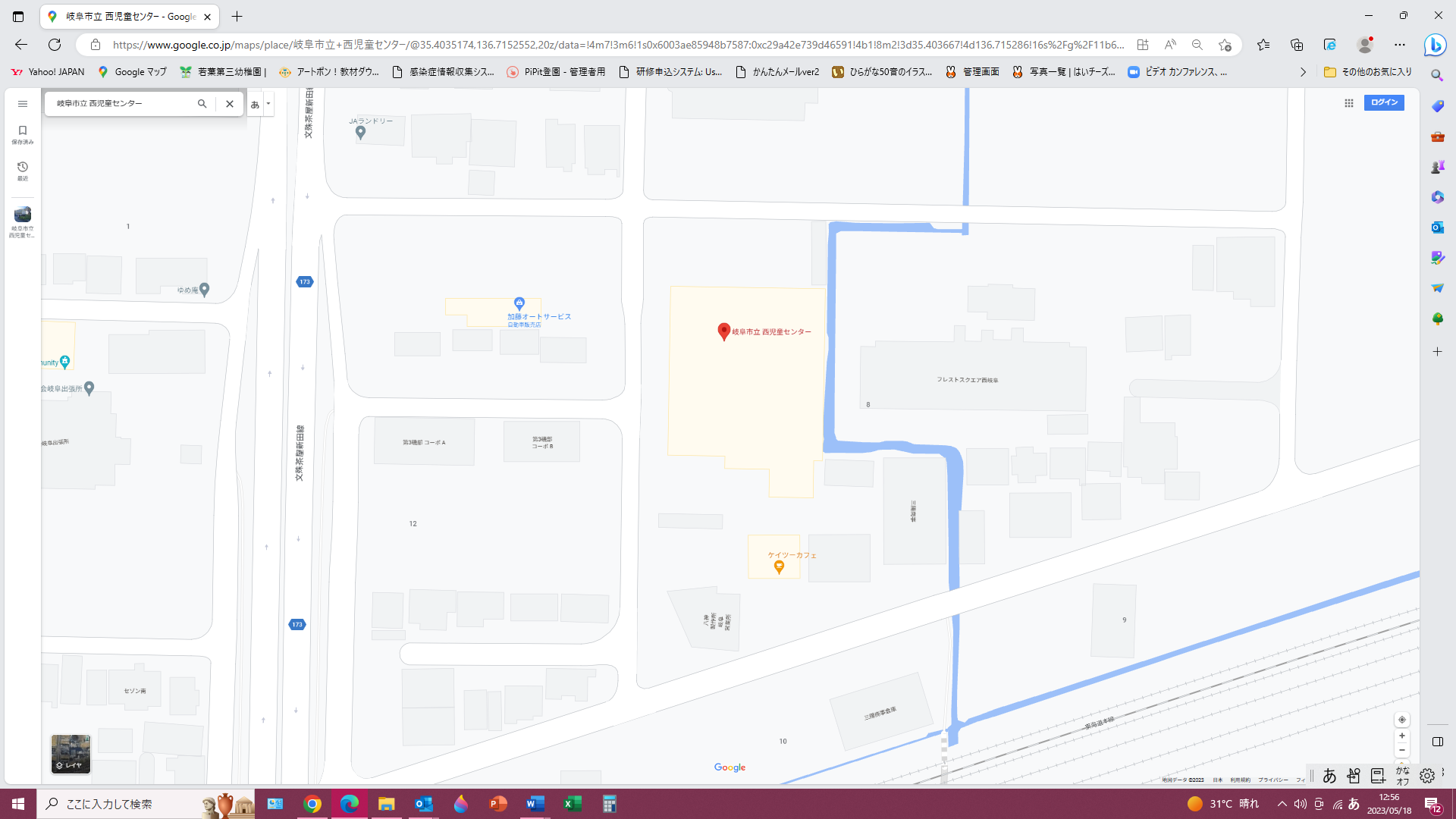 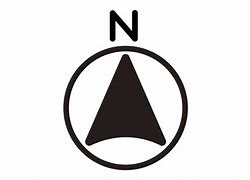 岐阜市西児童センター駐車場
入口はこちら
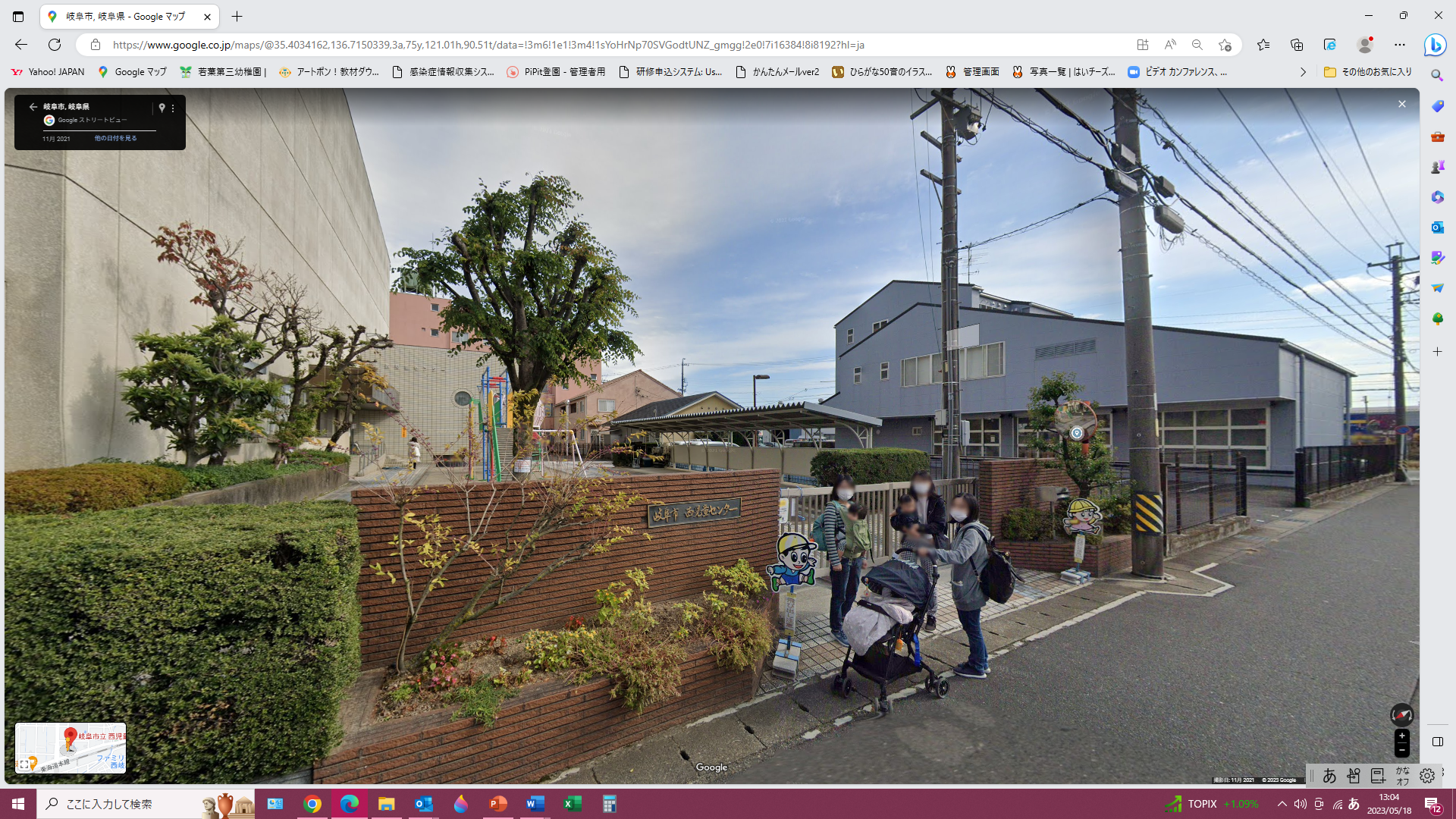